SoteriologySession 23
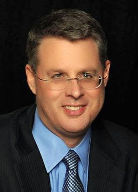 Dr. Andy Woods

Senior Pastor – Sugar Land Bible Church
Professor of Bible & Theology – College of Biblical Studies
Soteriology Overview
Definition
Election
Atonement
Salvation words
God’s one condition of salvation
Results of salvation
Eternal security
Faulty views of salvation
Soteriology Overview
This Session
VII. Eternal Security
Introduction
Probation?
Wait until the end of his life?
Eph. 4:14
The Bible answers this question
The Bible cannot contradict itself
Definition
Not all who profess faith in Christ actually have it (John 3:18; 5:39-40)
It matters: 1. productivity, 2. motive, 3. joy
Preview
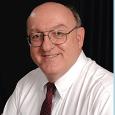 Definition of Eternal Security
“Eternal Security means that those who have been genuinely saved by God’s grace through faith alone in Christ alone shall never be in danger of God’s condemnation or loss of salvation but God’s grace and power keep them forever saved and secure.”
Dennis Rokser, Shall Never Perish Forever, p. 11
Eternal Security Outline
Eternal security arguments
Response  to problem passages
Eternal Security Outline
Eternal security arguments
Response  to problem passages
Evidence for Eternal Security
Because self-righteousness did not save us it is not a basis upon which salvation can be lost
Salvation is not given or maintained by works
If a believer can lose eternal life, then how can this life be eternal (John 3:16)?
The Bible’s promises guarantee security (John 10:28)
The assurance of salvation (1 John 5:14)
The believer is predestined for glory (Rom 8:29-30)
The Spirit’s seal cannot be broken (Eph 4:30)
Evidence for Eternal Security
God keeps us from falling (1 Pet 1:4-5)
Christ’s role as intercessor and advocate (John 17:11-12, 20)
Christ’s death perfectly dealt with all sins (Titus 2:14)
A believer cannot be removed from Christ’s body (1 Cor. 12:13)
The Bible does not specify which sins remove salvation
Believers with unfruitful lives still have salvation although lose rewards at the Bema Seat (1 Cor 3:15)
Evidence for Eternal Security
Because self-righteousness did not save us it is not a basis upon which salvation can be lost
Salvation is not given or maintained by works
If a believer can lose eternal life, then how can this life be eternal (John 3:16)?
The Bible’s promises guarantee security (John 10:28)
The assurance of salvation (1 John 5:14)
The believer is predestined for glory (Rom 8:29-30)
The Spirit’s seal cannot be broken (Eph 4:30)
Evidence for Eternal Security
Because self-righteousness did not save us it is not a basis upon which salvation can be lost
Salvation is not given or maintained by works
If a believer can lose eternal life, then how can this life be eternal (John 3:16)?
The Bible’s promises guarantee security (John 10:28)
The assurance of salvation (1 John 5:14)
The believer is predestined for glory (Rom 8:29-30)
The Spirit’s seal cannot be broken (Eph 4:30)
Evidence for Eternal Security
Because self-righteousness did not save us it is not a basis upon which salvation can be lost
Salvation is not given or maintained by works
If a believer can lose eternal life, then how can this life be eternal (John 3:16)?
The Bible’s promises guarantee security (John 10:28)
The assurance of salvation (1 John 5:14)
The believer is predestined for glory (Rom 8:29-30)
The Spirit’s seal cannot be broken (Eph 4:30)
If a believer can lose eternal life, then how can this life be eternal (John 3:16)?
John 3:16
John 5:24
1 John 5:13
“Eternal” (aiōnios) is the same word used to describe God
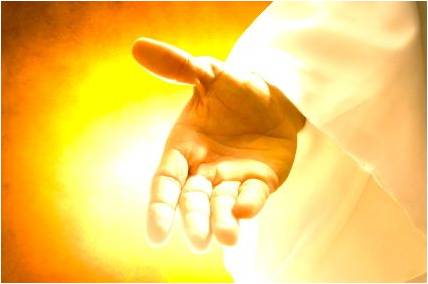 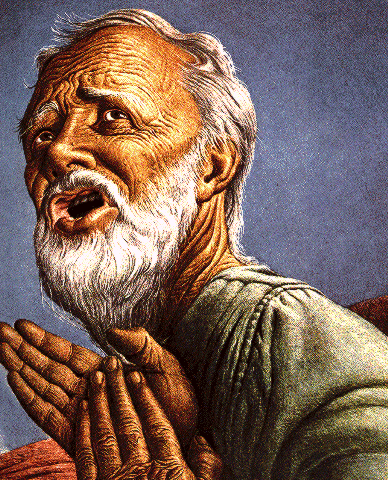 Eternal Life = Eternal Life
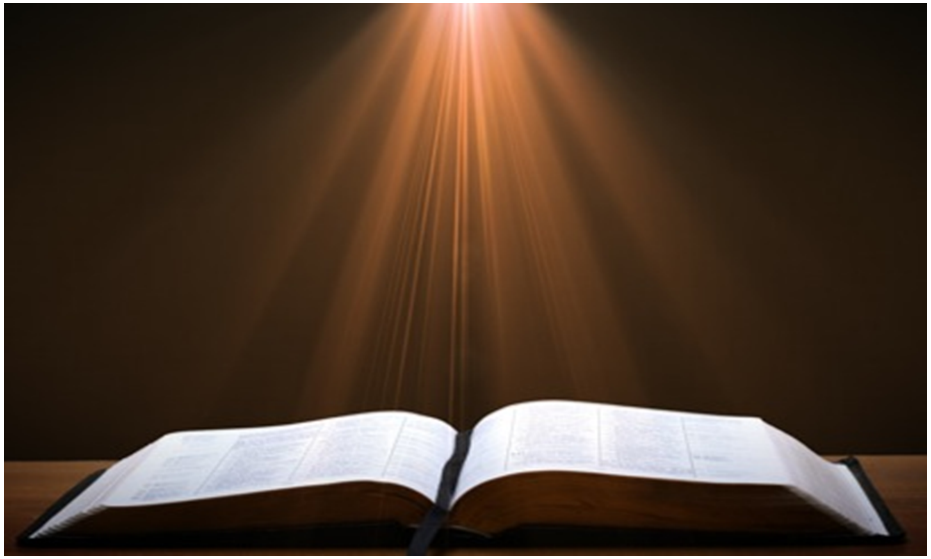 John 3:16
For God so loved the world, that He gave His only begotten Son, that whoever believes in Him shall not perish, but have eternal life.
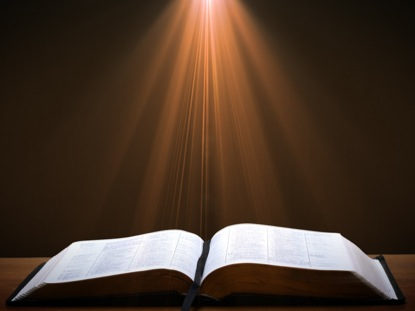 Romans 16:26 
“but now is manifested, and by the Scriptures of the prophets, according to the commandment of the eternal God, has been made known to all the nations, leading to obedience of faith.” (NASB)
Evidence for Eternal Security
Because self-righteousness did not save us it is not a basis upon which salvation can be lost
Salvation is not given or maintained by works
If a believer can lose eternal life, then how can this life be eternal (John 3:16)?
The Bible’s promises guarantee security (John 10:28)
The assurance of salvation (1 John 5:14)
The believer is predestined for glory (Rom 8:29-30)
The Spirit’s seal cannot be broken (Eph 4:30)
The Bible’s Promises Guarantee Security (John 10:28)
God’s reliability – Num. 23:19; Rom. 3:4a; 2 Cor. 1:20; Titus 1:2; Heb. 6:18; 10:23
John 4:14
John 5:24
John 6:37-40
John 10:27-30
Romans 8:28-38
Heb. 13:5
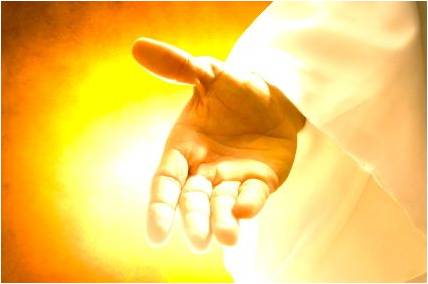 Evidence for Eternal Security
Because self-righteousness did not save us it is not a basis upon which salvation can be lost
Salvation is not given or maintained by works
If a believer can lose eternal life, then how can this life be eternal (John 3:16)?
The Bible’s promises guarantee security (John 10:28)
The assurance of salvation (1 John 5:14)
The believer is predestined for glory (Rom 8:29-30)
The Spirit’s seal cannot be broken (Eph 4:30)
The Assurance Of Salvation Is Possible (1 John 5:14)
Biblical examples of assurance
OT – Job 19:25-26; Ps. 23:6
Gospels – John 5:24; 6:47
Acts – Acts 16:30-31
Paul – Rom. 5:2; 8:23-24; Col. 1:27; Titus 2:13; 2 Cor. 5:8; Philip. 1:21-23; 3:20-21; 4:3; Col. 3:4; 2 Tim. 1:12
General letters – 1 Pet. 1:3-5; Heb. 2:14-15; 1 John 3:1-2; 5:13
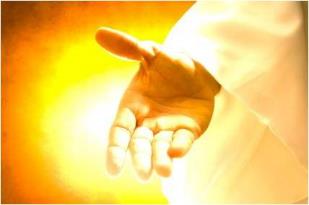 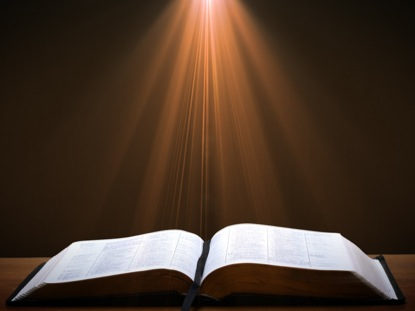 1 John 5:13 
“These things I have written to you who believe in the name of the Son of God, so that you may know that you have eternal life.” (NASB)
Evidence for Eternal Security
Because self-righteousness did not save us it is not a basis upon which salvation can be lost
Salvation is not given or maintained by works
If a believer can lose eternal life, then how can this life be eternal (John 3:16)?
The Bible’s promises guarantee security (John 10:28)
The assurance of salvation (1 John 5:14)
The believer is predestined for glory (Rom 8:29-30)
The Spirit’s seal cannot be broken (Eph 4:30)
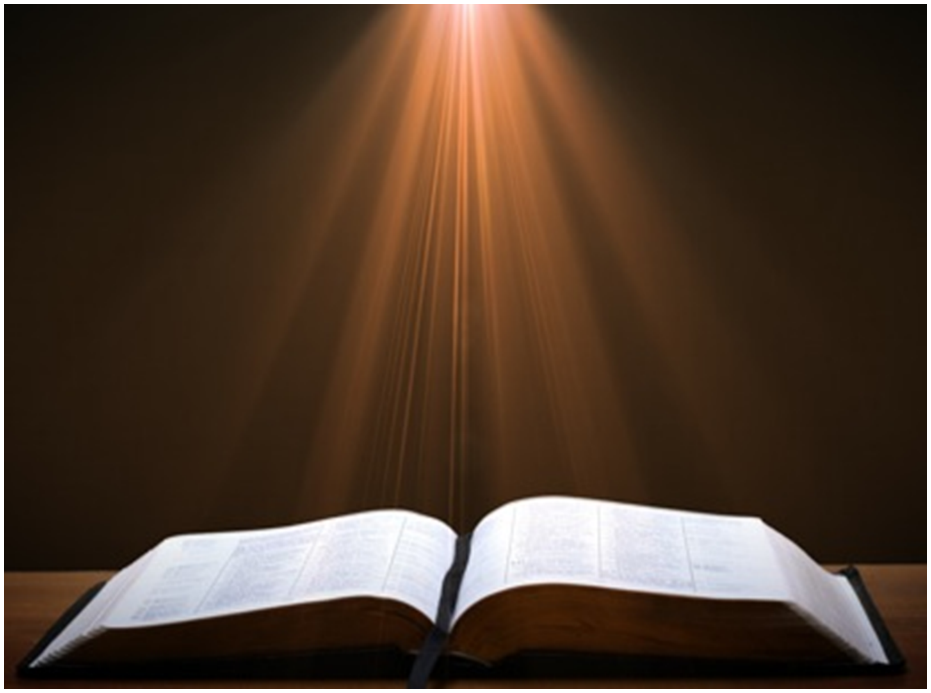 Romans 8:29–30
29For those whom He foreknew, He also predestined to become conformed to the image of His Son, so that He would be the firstborn among many brethren; 30 and these whom He predestined, He also called; and these whom He called, He also justified; and these whom He justified, He also glorified. (NASB95)
Evidence for Eternal Security
Because self-righteousness did not save us it is not a basis upon which salvation can be lost
Salvation is not given or maintained by works
If a believer can lose eternal life, then how can this life be eternal (John 3:16)?
The Bible’s promises guarantee security (John 10:28)
The assurance of salvation (1 John 5:14)
The believer is predestined for glory (Rom 8:29-30)
The Spirit’s seal cannot be broken (Eph 4:30)
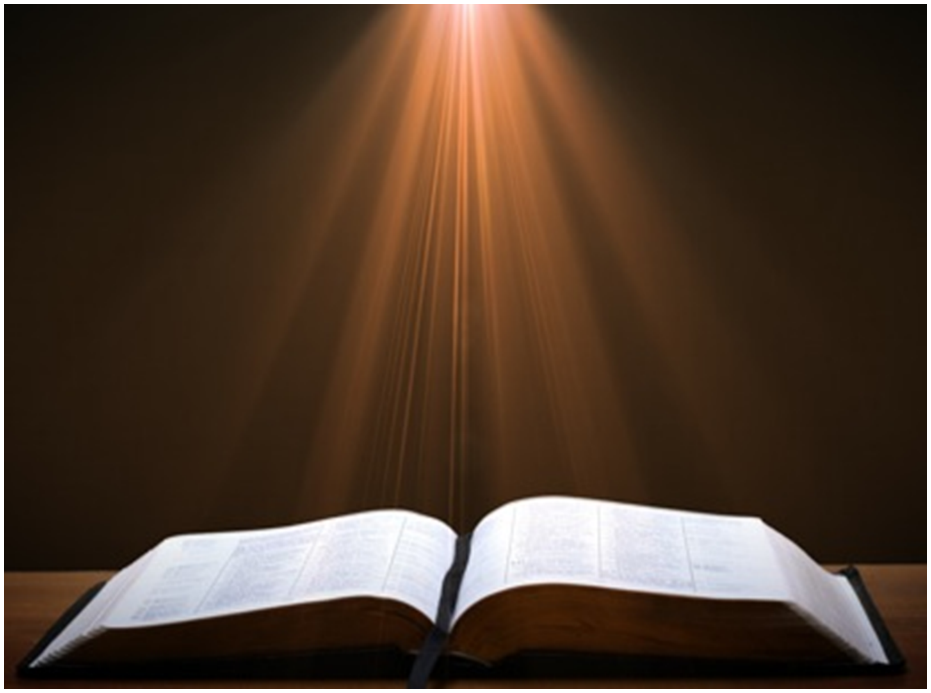 Ephesians 4:30
“Do not grieve the Holy Spirit of God, by whom you were sealed for the day of redemption.” (NASB95)
Evidence for Eternal Security
God keeps us from falling (1 Pet 1:4-5)
Christ’s role as intercessor and advocate (John 17:11-12, 20)
Christ’s death perfectly dealt with all sins (Titus 2:14)
A believer cannot be removed from Christ’s body (1 Cor. 12:13)
The Bible does not specify which sins remove salvation
Believers with unfruitful lives still have salvation although lose rewards at the Bema Seat (1 Cor 3:15)
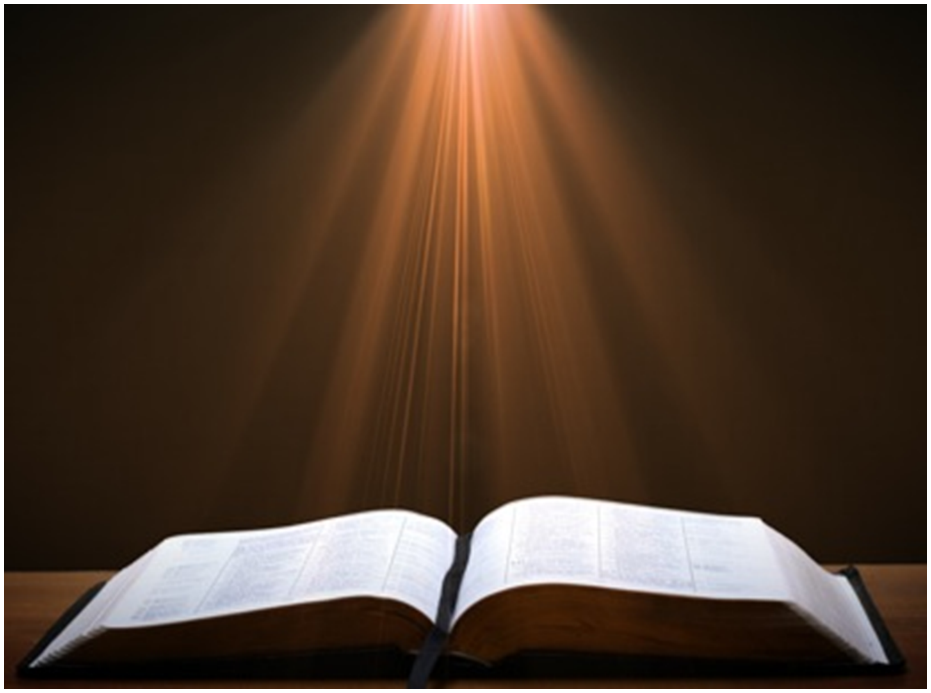 1 Peter 1:3–6
“Blessed be the God and Father of our Lord Jesus Christ, who according to His great mercy has caused us to be born again to a living hope through the resurrection of Jesus Christ from the dead, 4 to obtain an inheritance which is imperishable and undefiled and will not fade away, reserved in heaven for you, 5 who are protected by the power of God through faith for a salvation ready to be revealed in the last time. 6 In this you greatly rejoice, even though now for a little while, if necessary, you have been distressed by various trials.”
Evidence for Eternal Security
God keeps us from falling (1 Pet 1:4-5)
Christ’s role as intercessor and advocate (John 17:11-12, 20)
Christ’s death perfectly dealt with all sins (Titus 2:14)
A believer cannot be removed from Christ’s body (1 Cor. 12:13)
The Bible does not specify which sins remove salvation
Believers with unfruitful lives still have salvation although lose rewards at the Bema Seat (1 Cor 3:15)
Christ Our Intercessor and Advocate
Intercessor
John 17:11-12, 20
Judas?
Answered?
Romans 8:26, 34
Hebrews 7:24-25
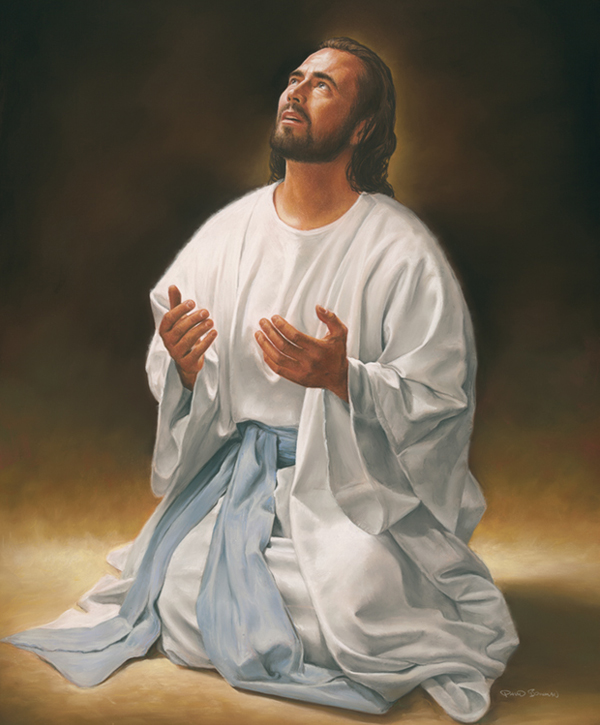 Christ Our Intercessor and Advocate
Advocate
1 John 2:1
Needed?
Job 1:8-11
Zech. 3:1
Luke 22:31-32
Rev. 12:10
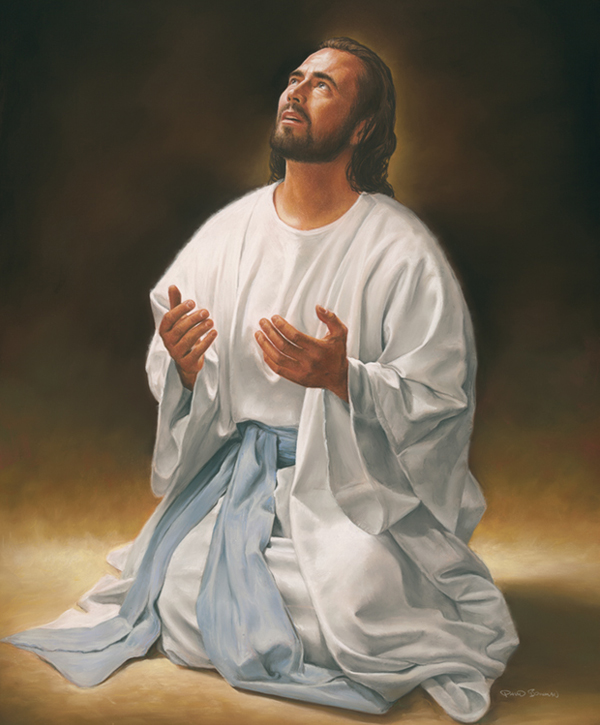 Evidence for Eternal Security
God keeps us from falling (1 Pet 1:4-5)
Christ’s role as intercessor and advocate (John 17:11-12, 20)
Christ’s death perfectly dealt with all sins (Titus 2:14)
A believer cannot be removed from Christ’s body (1 Cor. 12:13)
The Bible does not specify which sins remove salvation
Believers with unfruitful lives still have salvation although lose rewards at the Bema Seat (1 Cor 3:15)
Christ’s Death Perfectly Dealt With All Sins
Ps. 103:12
Acts 10:43
Titus 2:14
Col. 2:10, 13
Heb. 10:12
John 19:30
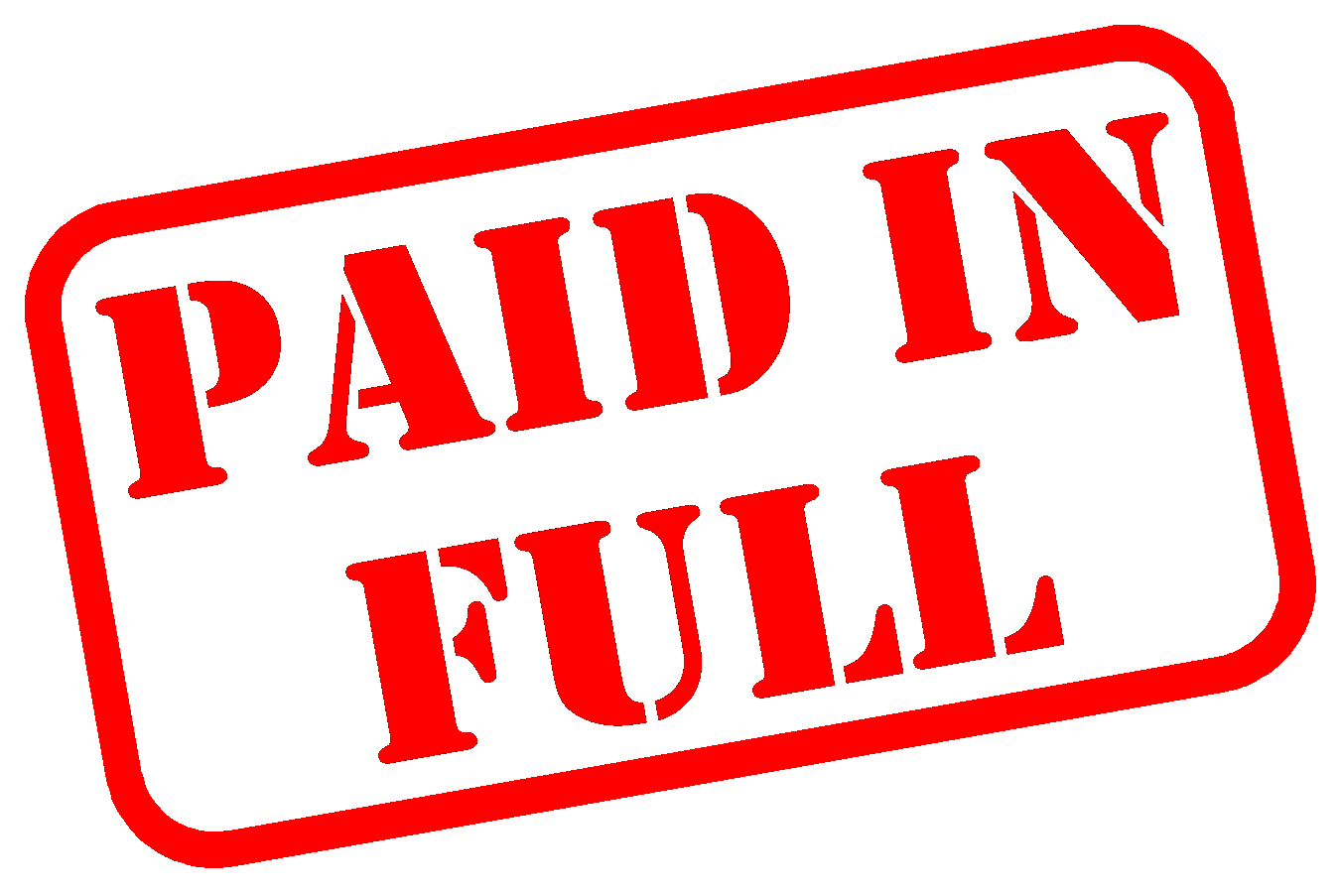 Finality of the Atonement
Finality communicated by:
Sat down
Col 3:1
Hebrews (Jewish readers) 1:3; 8:1; 10:12; 12:1-2
Rev 3:21
One time (hapax) – Heb 9:12, 26; 10:10, 12, 14
Finished (teleō) – John 19:30
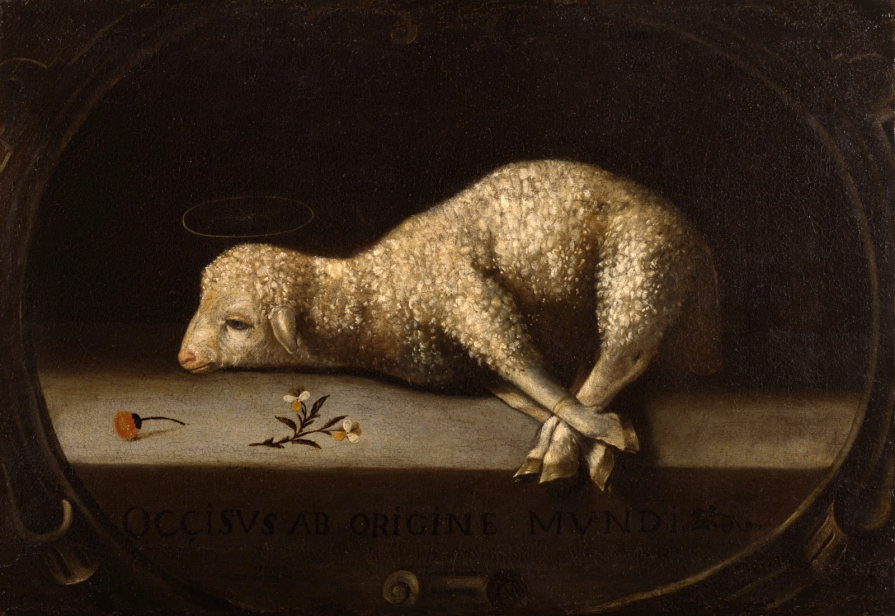 Finality of the Atonement
Finality communicated by:
Sat down
Col 3:1
Hebrews (Jewish readers) 1:3; 8:1; 10:12; 12:1-2
Rev 3:21
One time (hapax) – Heb 9:12, 26; 10:10, 12, 14
Finished (teleō) – John 19:30
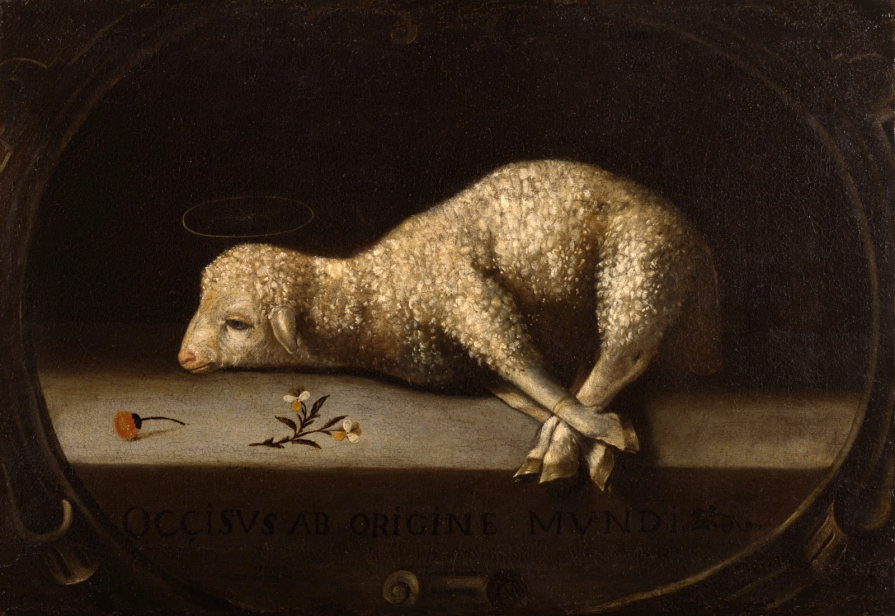 No Chairs in the Holy Place!
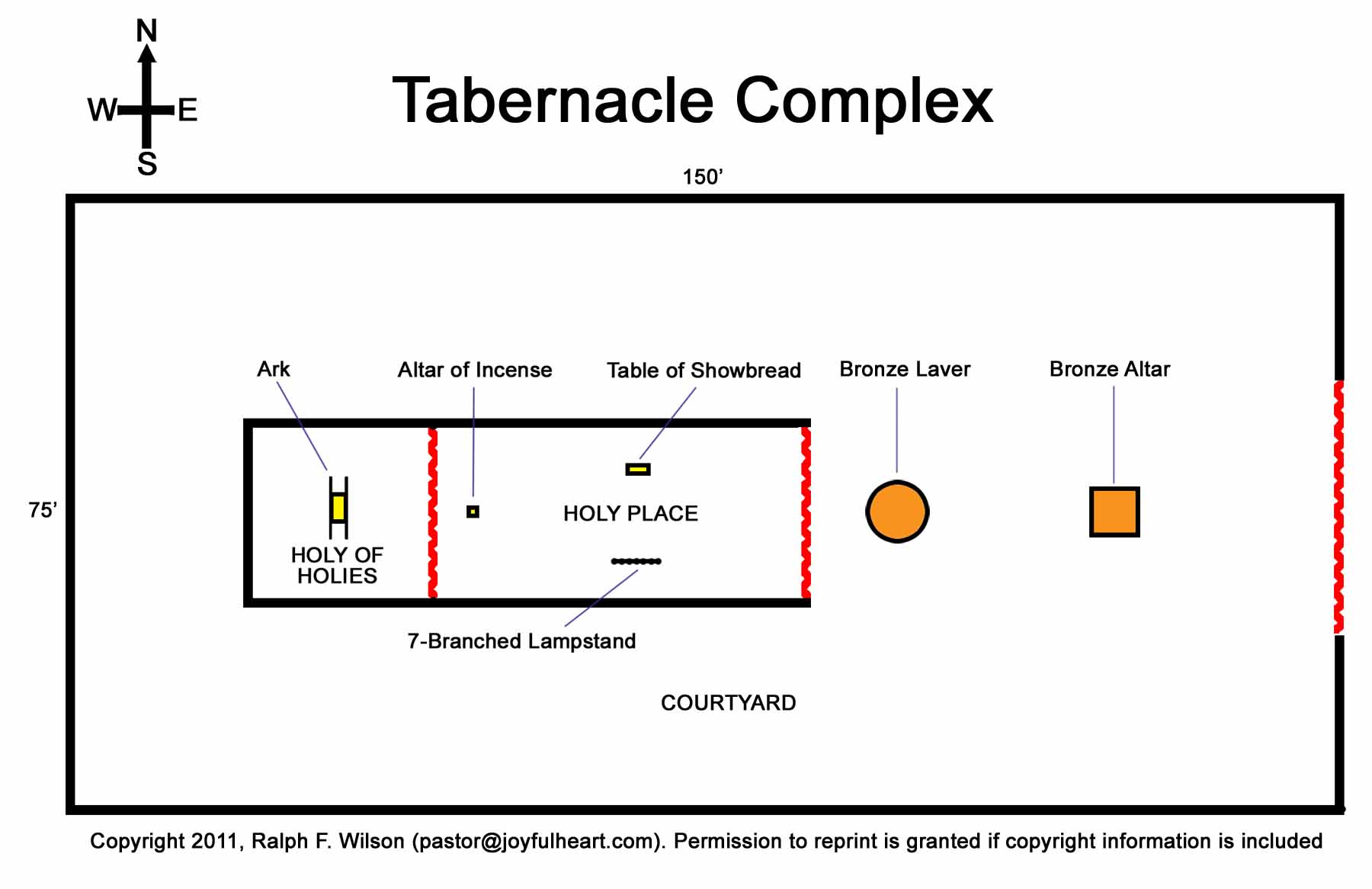 Finality of the Atonement
Finality communicated by:
Sat down
Col 3:1
Hebrews (Jewish readers) 1:3; 8:1; 10:12; 12:1-2
Rev 3:21
One time (hapax) – Heb 9:12, 26; 10:10, 12, 14
Finished (teleō) – John 19:30
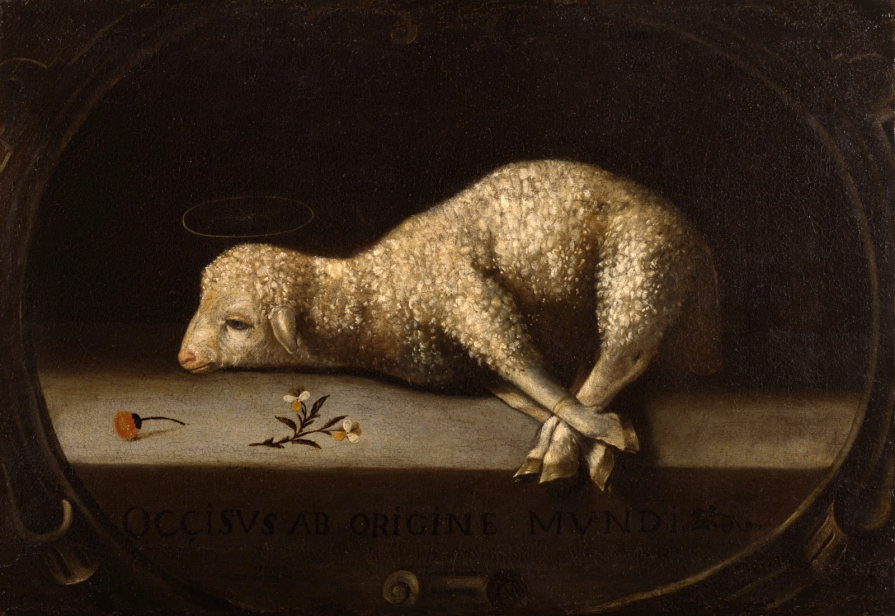 Finality of the Atonement
Finality communicated by:
Sat down
Col 3:1
Hebrews (Jewish readers) 1:3; 8:1; 10:12; 12:1-2
Rev 3:21
One time (hapax) – Heb 9:12, 26; 10:10, 12, 14
Finished (teleō) – John 19:30
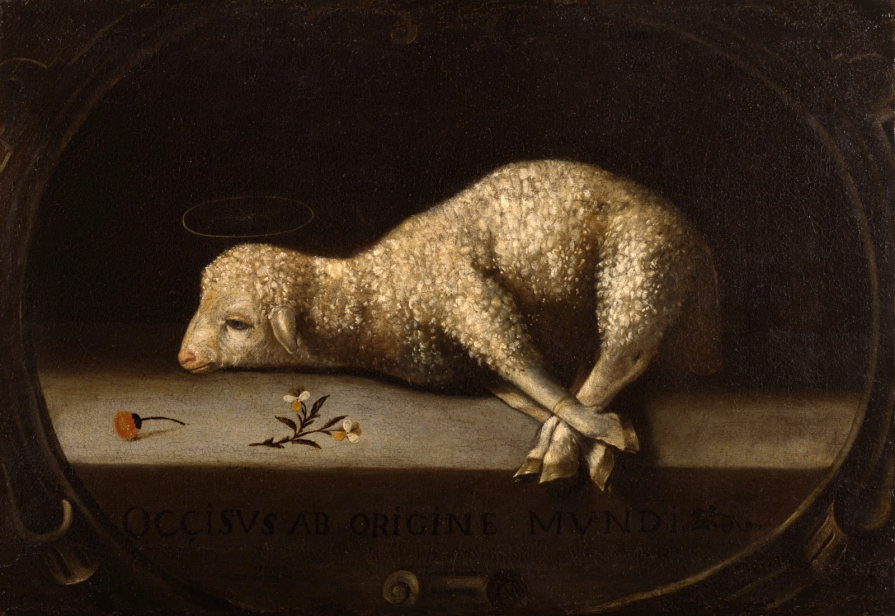 Evidence for Eternal Security
God keeps us from falling (1 Pet 1:4-5)
Christ’s role as intercessor and advocate (John 17:11-12, 20)
Christ’s death perfectly dealt with all sins (Titus 2:14)
A believer cannot be removed from Christ’s body (1 Cor. 12:13)
The Bible does not specify which sins remove salvation
Believers with unfruitful lives still have salvation although lose rewards at the Bema Seat (1 Cor 3:15)
Undoing of Birth-Positional Truths
Baptism (1 Cor. 12:13)
Spiritual birth (John 1:12-13; 3:3; Jas. 1:18; 1 Pet. 1:23)
Gift (Eph. 2:8-9; Rom. 11:29)
“Have been saved” (Eph. 2:8-9)
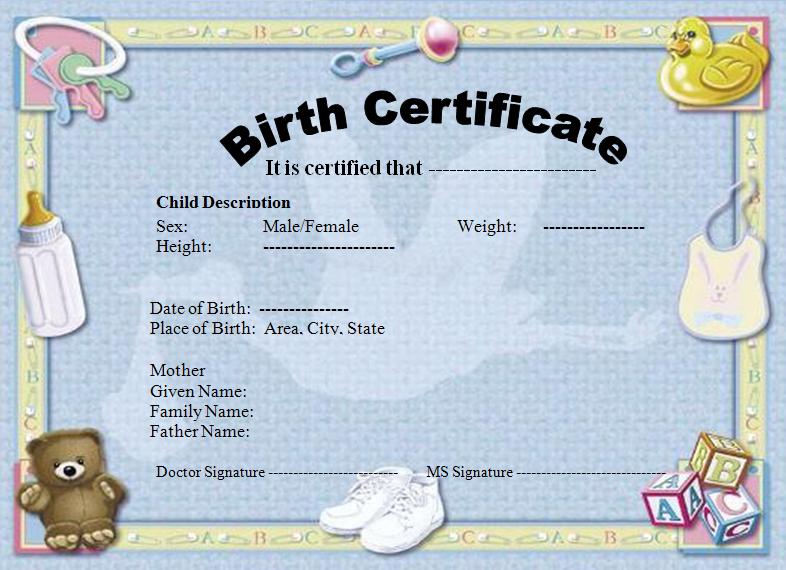 Undoing of Birth-Positional Truths
Baptism (1 Cor. 12:13)
Spiritual birth (John 1:12-13; 3:3; Jas. 1:18; 1 Pet. 1:23)
Gift (Eph. 2:8-9; Rom. 11:29)
“Have been saved” (Eph. 2:8-9)
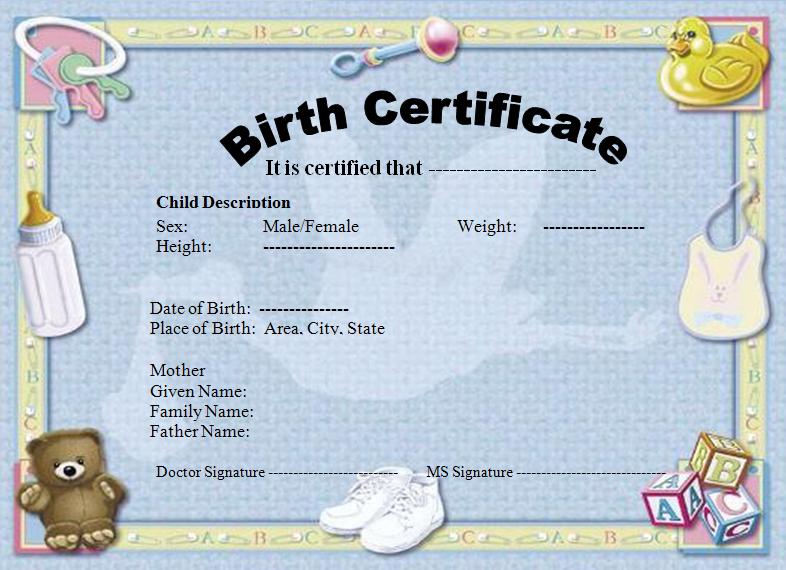 Undoing of Birth-Positional Truths
Baptism (1 Cor. 12:13)
Spiritual birth (John 1:12-13; 3:3; Jas. 1:18; 1 Pet. 1:23)
Gift (Eph. 2:8-9; Rom. 11:29)
“Have been saved” (Eph. 2:8-9)
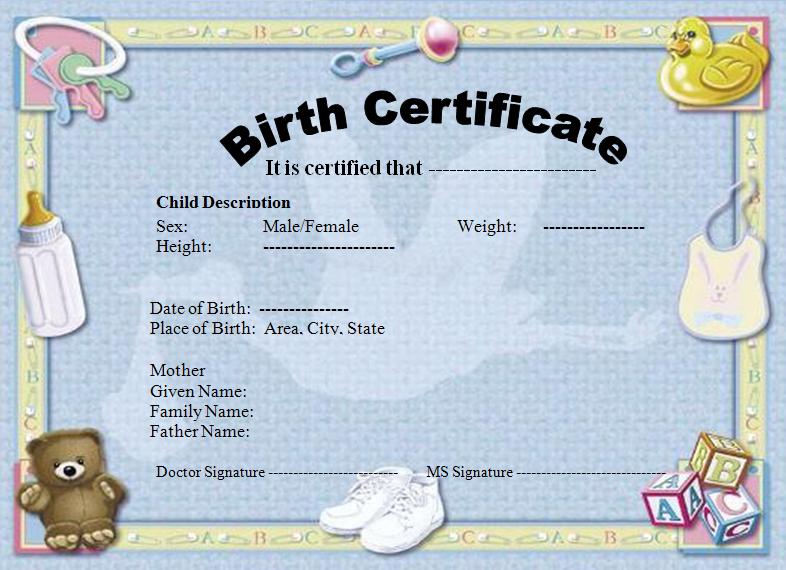 Undoing of Birth-Positional Truths
Baptism (1 Cor. 12:13)
Spiritual birth (John 1:12-13; 3:3; Jas. 1:18; 1 Pet. 1:23)
Gift (Eph. 2:8-9; Rom. 11:29)
“Have been saved” (Eph. 2:8-9)
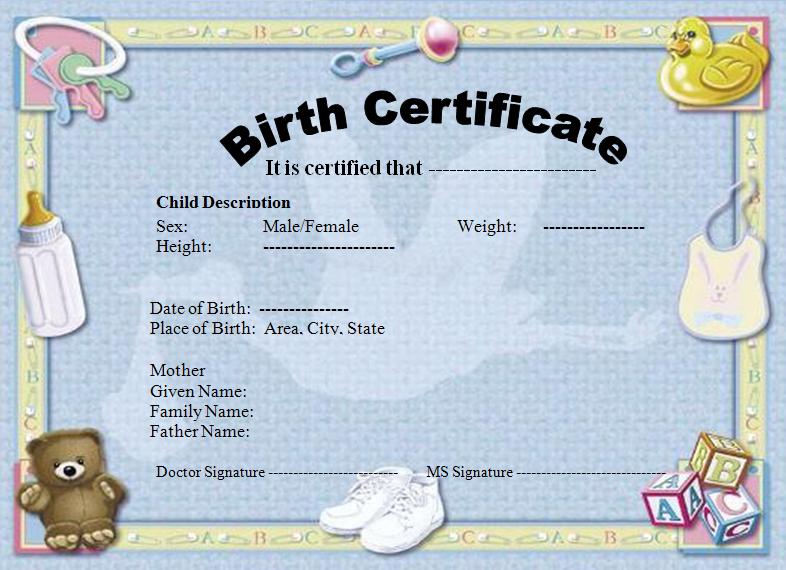 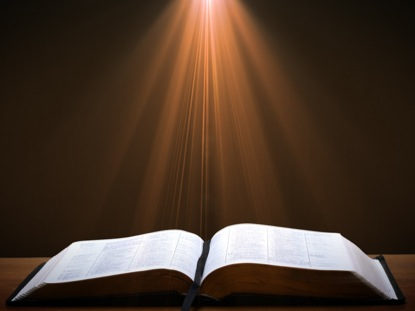 Ephesians 2:8-9 
“8For by grace you have been saved through faith; and that not of yourselves, it is the gift of God; 9not as a result of works, so that no one may boast.” (NASB)
Undoing of Birth-Positional Truths
Baptism (1 Cor. 12:13)
Spiritual birth (John 1:12-13; 3:3; Jas. 1:18; 1 Pet. 1:23)
Gift (Eph. 2:8-9; Rom. 11:29)
“Have been saved” (Eph. 2:8-9)
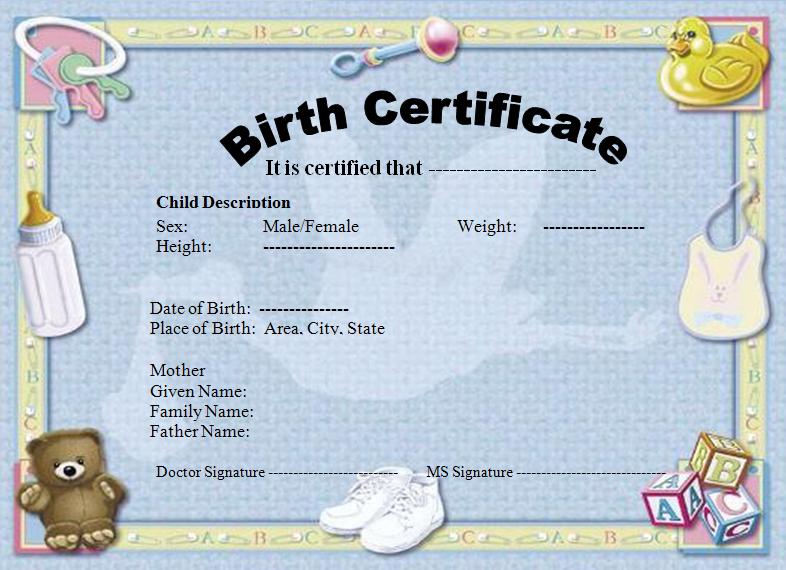 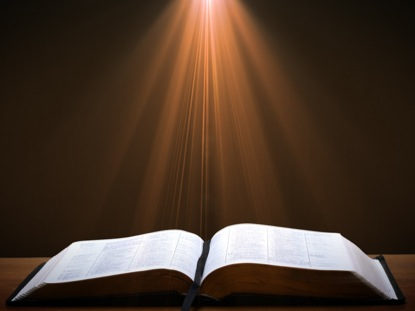 Ephesians 2:8-9 
“8For by grace you have been saved through faith; and that not of yourselves, it is the gift of God; 9not as a result of works, so that no one may boast.” (NASB)
Evidence for Eternal Security
God keeps us from falling (1 Pet 1:4-5)
Christ’s role as intercessor and advocate (John 17:11-12, 20)
Christ’s death perfectly dealt with all sins (Titus 2:14)
A believer cannot be removed from Christ’s body (1 Cor. 12:13)
The Bible does not specify which sins remove salvation
Believers with unfruitful lives still have salvation although lose rewards at the Bema Seat (1 Cor 3:15)
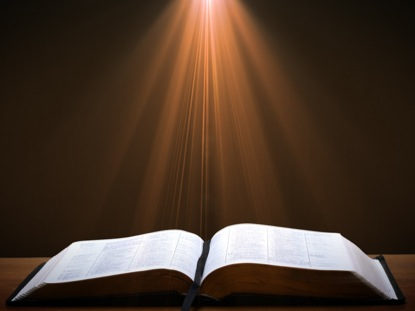 John 10:27-29 
“My sheep hear My voice, and I know them, and they follow Me; 28 and I give eternal life to them, and they will never perish  [ou mē; aiōnia]; and no one will snatch them out of My hand. 29 My Father, who has given them to Me, is greater than all; and no one is able to snatch them out of the Father’s hand.” (NASB)
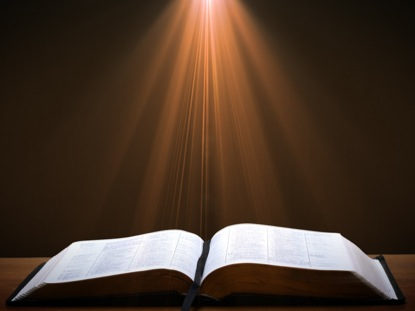 Psalm 37:23-24
“The steps of a man are established by the Lord, and He delights in his way. When he falls, he will not be hurled headlong, because the Lord is the One who holds his hand.” (NASB)
Evidence for Eternal Security
God keeps us from falling (1 Pet 1:4-5)
Christ’s role as intercessor and advocate (John 17:11-12, 20)
Christ’s death perfectly dealt with all sins (Titus 2:14)
A believer cannot be removed from Christ’s body (1 Cor. 12:13)
The Bible does not specify which sins remove salvation
Believers with unfruitful lives still have salvation although lose rewards at the Bema Seat (1 Cor 3:15)
4 Kinds of People from 1 Corinthians 3:1-3
Spiritual Believers
Infant
Believers
Unbelievers
Carnal
Believers
[Speaker Notes: Ray Steadman – “1st Californians”

Unbelievers vs Categories of Believers

Unbelievers – ψυχικός psuchikós; Natural, pertaining to the natural as distinguished from the spiritual
Spiritual Believers – πνευματικός pneumatikós; of persons who are spiritual, enlightened by the Holy Spirit 
Infant Believers – σάρκινος sárkinos; with propensities of the flesh unto sin; νήπιος nḗpios; an infant, child, baby without any definite limitation of age. (This relates to immaturity and lack of instruction)
Carnal Believers – σαρκικός sarkikós; tendency to satisfy the flesh, implying sinfulness, sinful propensity, carnal (This relates to disobedience and open rebellion)]
4 Kinds of People from 1 Corinthians 3:1-4
1 And I, brethren, could not speak to you as to spiritual people but as to carnal, as to babes in Christ. 2 I fed you with milk and not with solid food; for until now you were not able to receive it, and even now you are still not able; 3 for you are still carnal. For where there are envy, strife, and divisions among you, are you not carnal and behaving like mere men? 4 For when one says, “I am of Paul,” and another, “I am of Apollos,” are you not carnal?(NKJV)
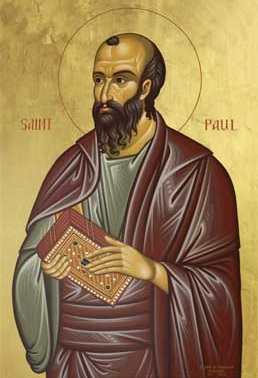 Seven Truths About Carnality (1 Cor. 3:1-4)
Carnality hinders one’s growth but never his position in Christ (1 Cor. 3:1)
Carnality affects one’s desire and  ability to take in and digest the Word of God (1 Cor. 3:2)
Carnality may be due to weakness or willfulness (1 Cor. 3:1-3)
Carnality is not automatically connected with time (1 Cor. 3:3)
Dennis Rokser, Shall Never Perish, p. 188
Seven Truths About Carnality (1 Cor. 3:1-4)
Carnality is evidenced by the works of the flesh in your life (1 Cor. 3:3)
Carnality is oftentimes characterized by self deception (1 Cor. 3:3-4)
Carnality in the believer's life causes him to walk like an unbeliever (1 Cor. 3:3)
Dennis Rokser, Shall Never Perish, p. 188
CONCLUSION
Evidence for Eternal Security
Because self-righteousness did not save us it is not a basis upon which salvation can be lost
Salvation is not given or maintained by works
If a believer can lose eternal life, then how can this life be eternal (John 3:16)?
The Bible’s promises guarantee security (John 10:28)
The assurance of salvation (1 John 5:14)
The believer is predestined for glory (Rom 8:29-30)
The Spirit’s seal cannot be broken (Eph 4:30)
Evidence for Eternal Security
God keeps us from falling (1 Pet 1:4-5)
Christ’s role as intercessor and advocate (John 17:11-12, 20)
Christ’s death perfectly dealt with all sins (Titus 2:14)
A believer cannot be removed from Christ’s body (1 Cor. 12:13)
The Bible does not specify which sins remove salvation
Believers with unfruitful lives still have salvation although lose rewards at the Bema Seat (1 Cor 3:15)